What Does It Mean to Be Human?
By: Dharma Seda Gonzalez
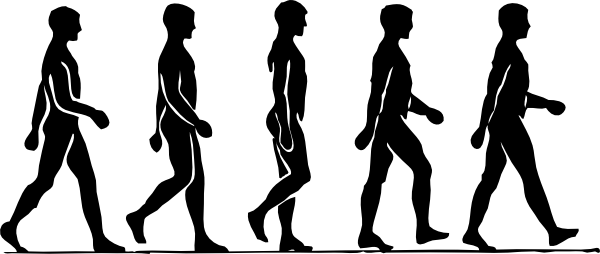 Works Cited
"What Does It Mean to Be Human?" Smithsonian National Museum of Natural History. N.p., n.d. Web. 26 Oct. 2016.
Zimmerman, Cathy. "Growing Brains: Development from Birth to Age 3 Sets Stage for All of Life." The Daily News. N.p., 18 Apr. 2011. Web. 26 Oct. 2016.
https://www.thedodo.com/12-remarkable-interspecies-rel-523336558.html

Connor, Steve. "Humans Evolved Monogamous Relationships to Stop Men Killing Rivals' Babies, Says Study." Independent News. N.p., 29 July 2013. Web. 30 Oct. 2016.
LIFESTYLE
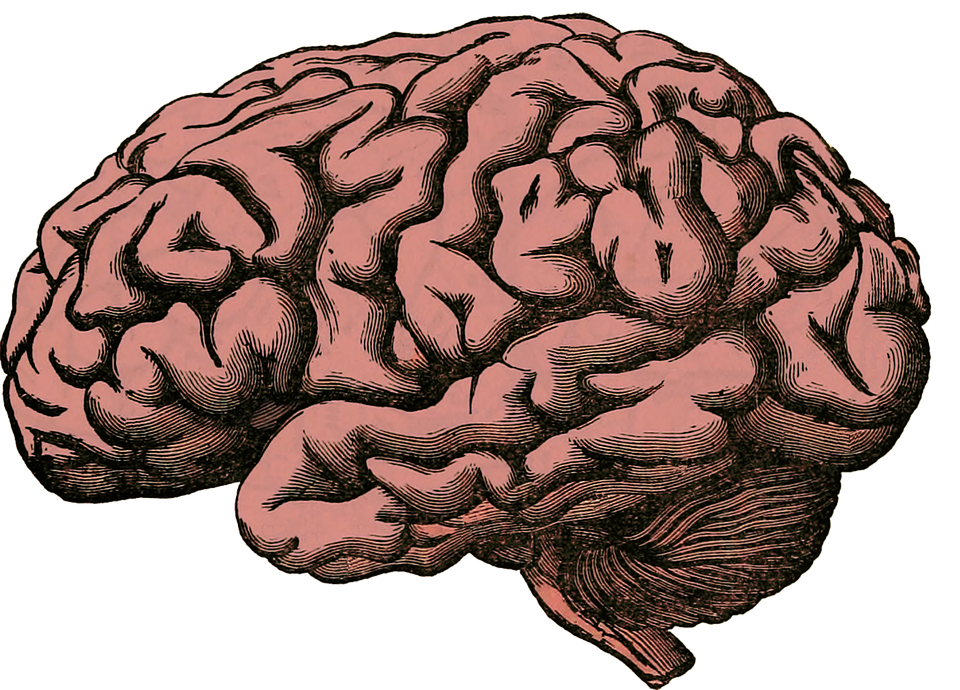 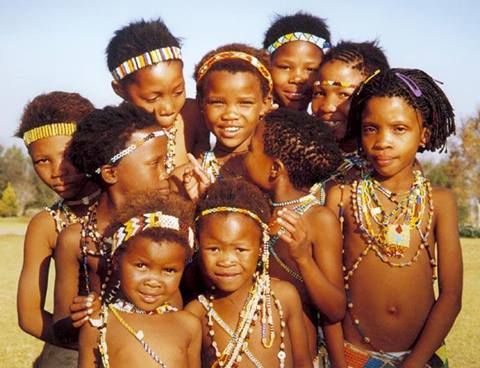 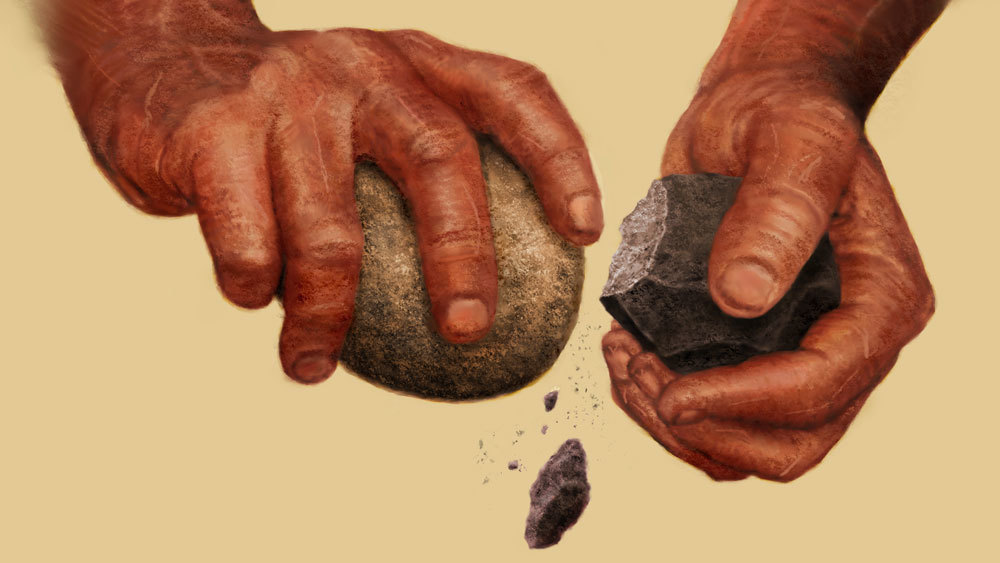 [Speaker Notes: Humans don’t need to focus on survival and can instead focus on societal development]
Physical: Hands
Opposable thumbs→grips→technology
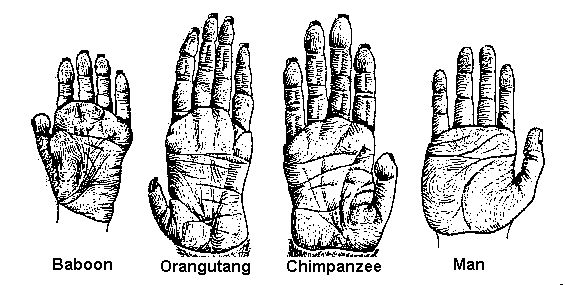 Physical: Feet
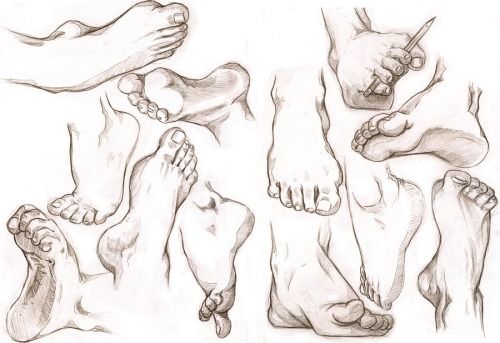 Humans can grasp with feet.
Arches, shorter toes, and a big toe  →walking
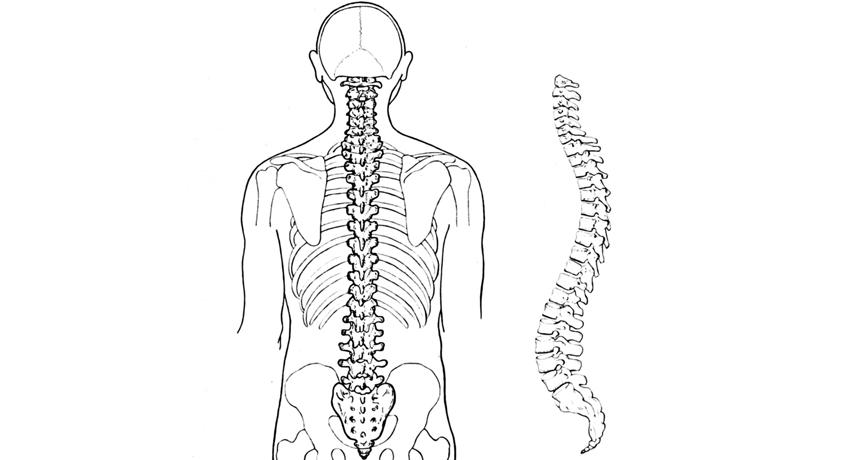 Physical: Bipedal Movement
S-shaped spine.
Bipedal vs. quadrupedal. 
Long distances.
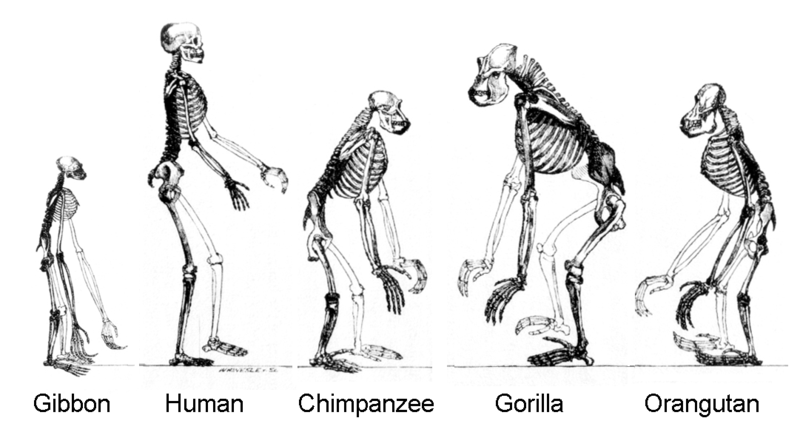 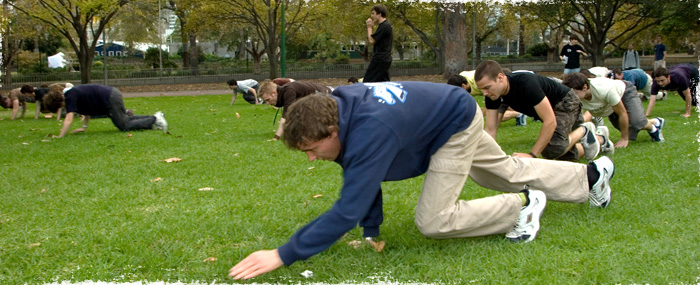 Emotional: Childhood
Long childhood→huge learning capacity→cultural adaptation and technology. 
									     →language, communication.
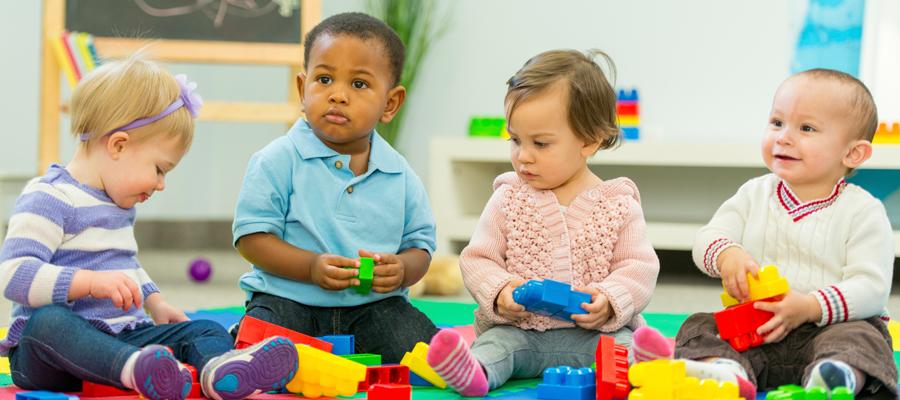 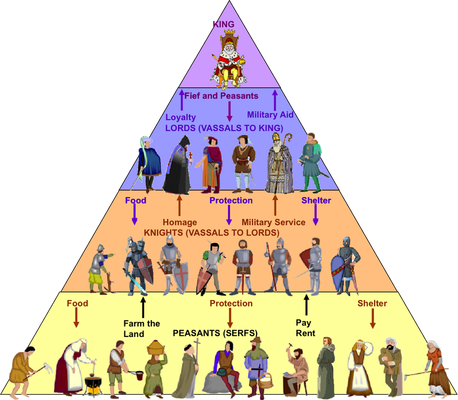 Emotional: Behavior
Innate vs. learned. 
Fight or flight instincts. 
Social Structures.
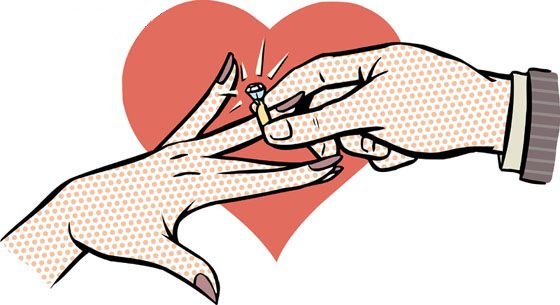 Emotional: Families
Humans ~ other primates.
Only 3% of mammals are monogamous.
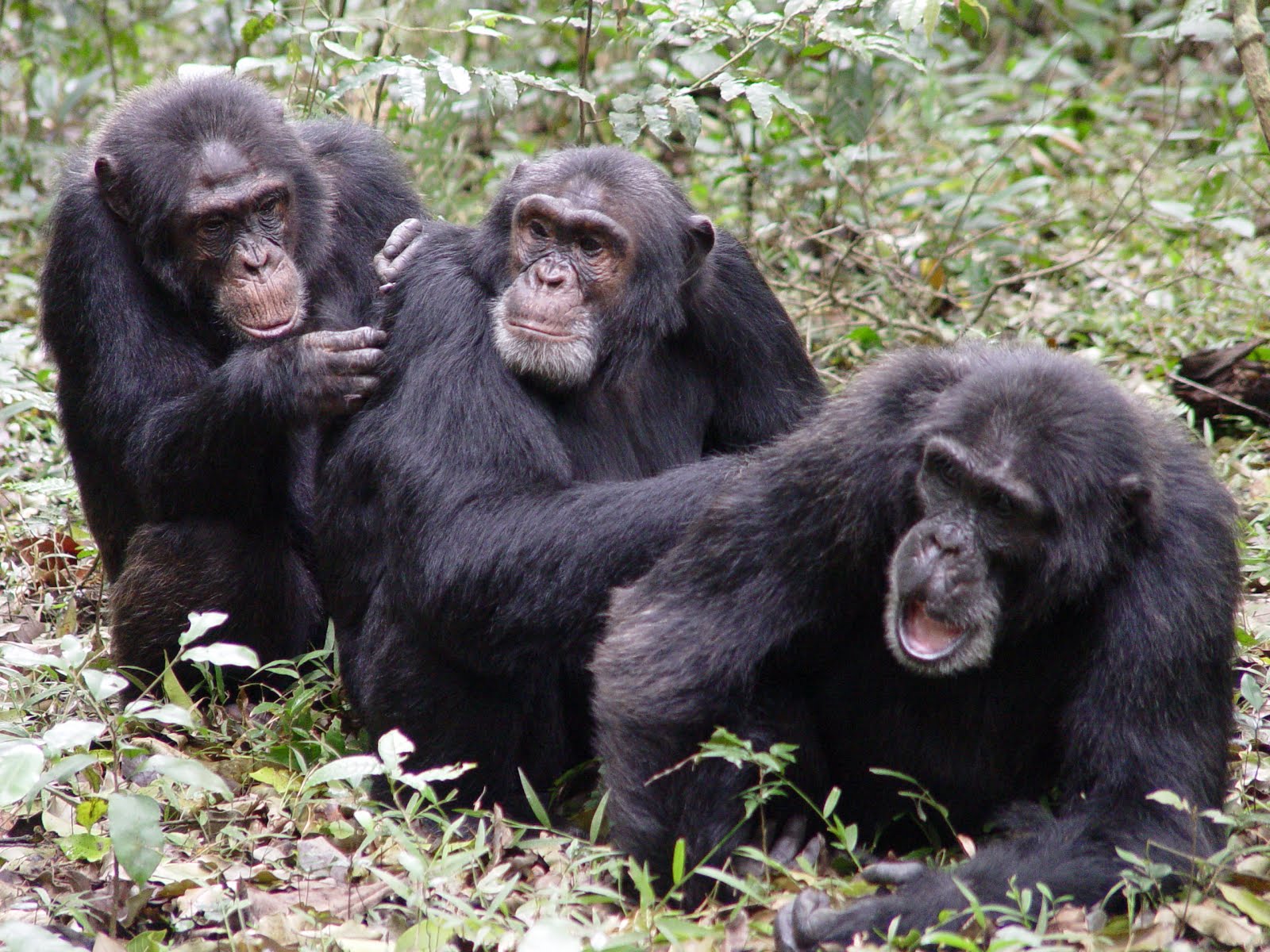 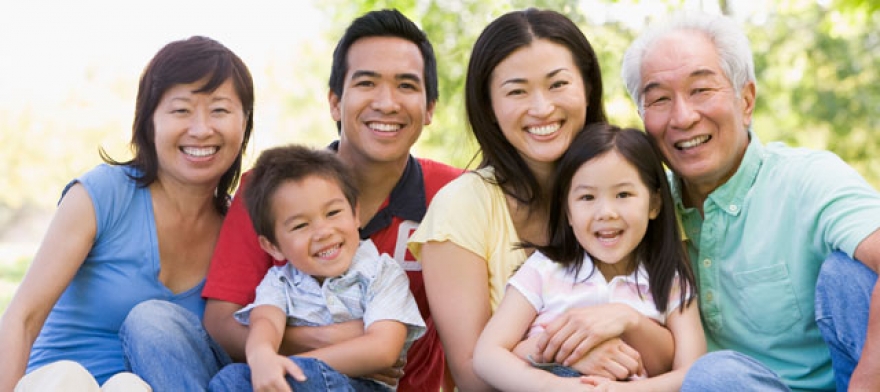 Mental: Communication
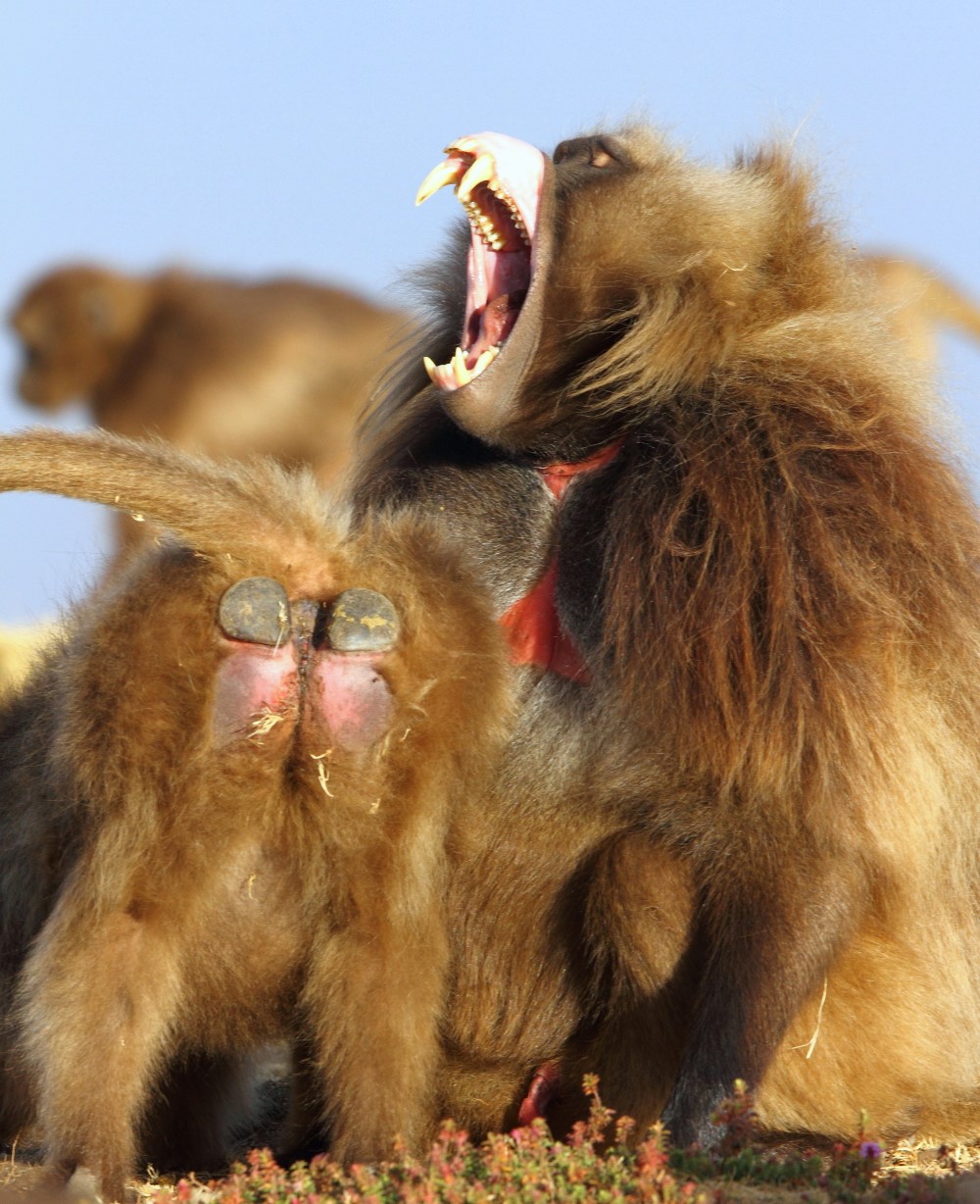 Tens of thousands of words, compared to 22 baboon calls. 
Grammar rules.
Reading.
Writing.
→Information passed on.
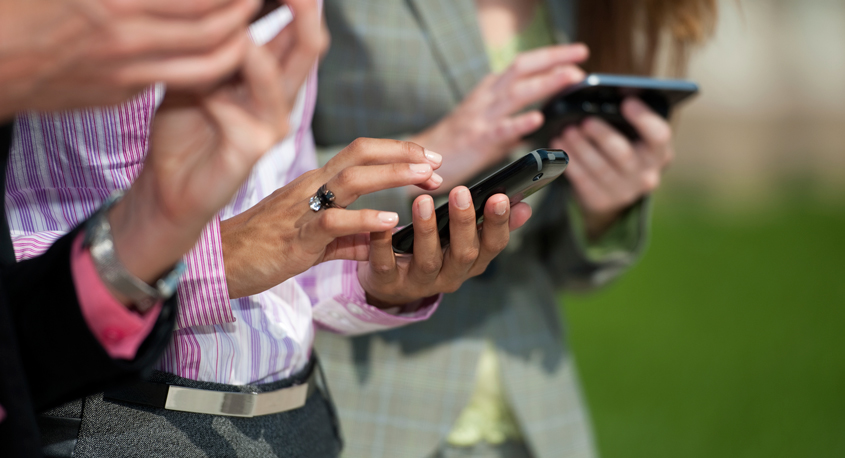 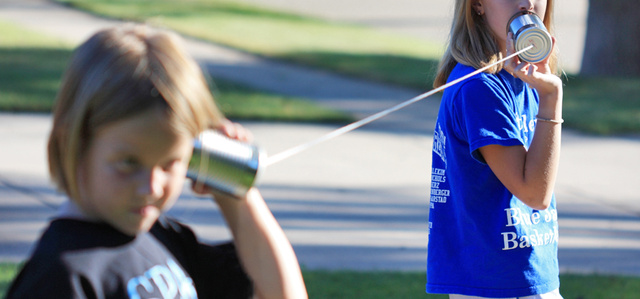 Mental: Brain Development
Childhood cerebrum development. 
"As experiences are repeated over and over, or as an experience triggers a strong emotional reaction, that experience literally sculpts the brain." - Langley.
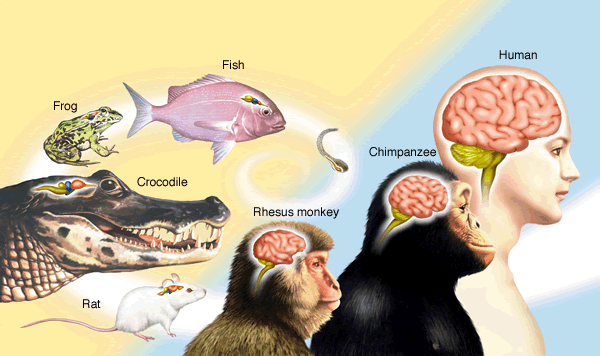 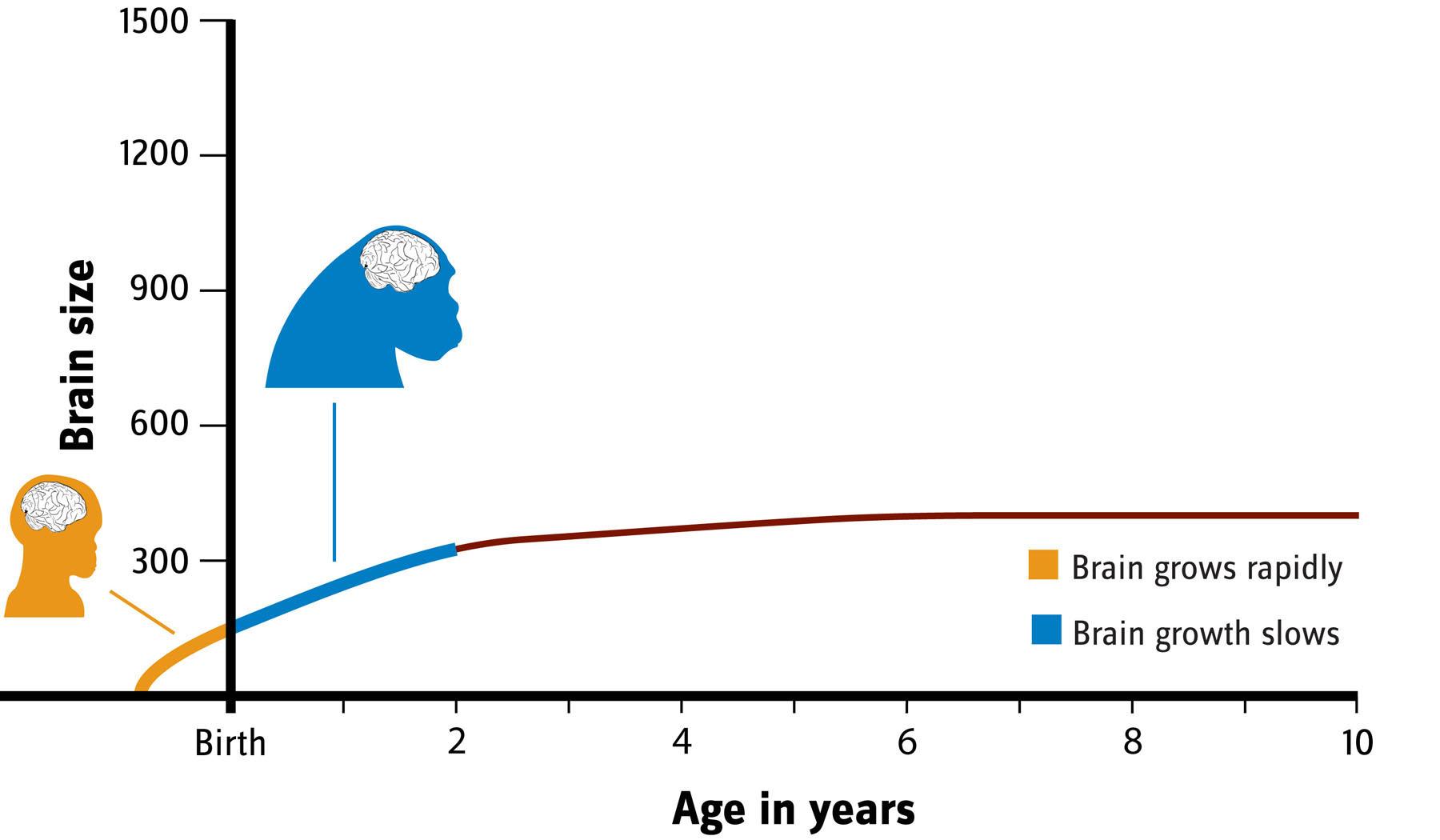 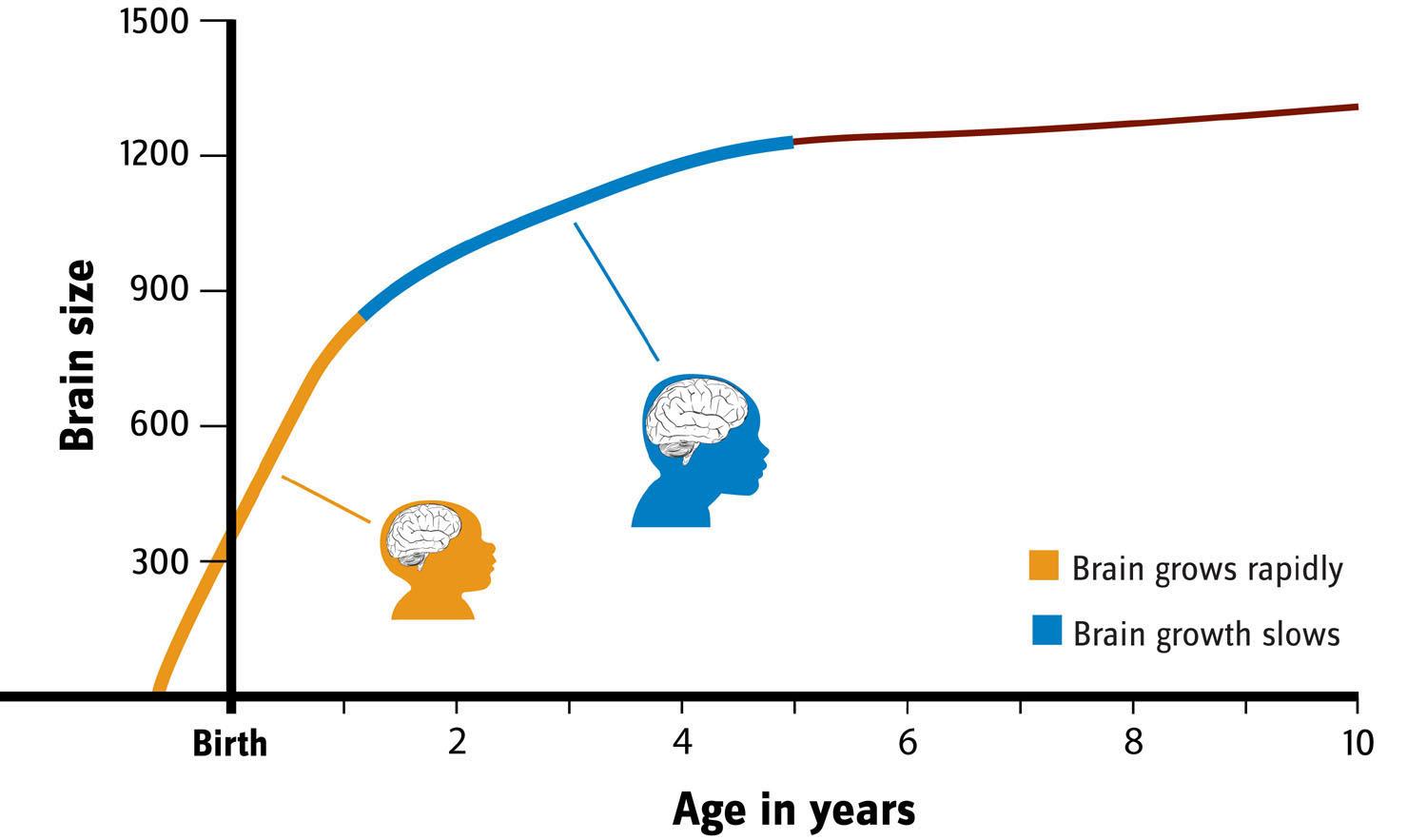 Mental: Thinking
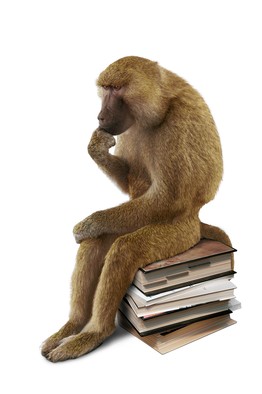 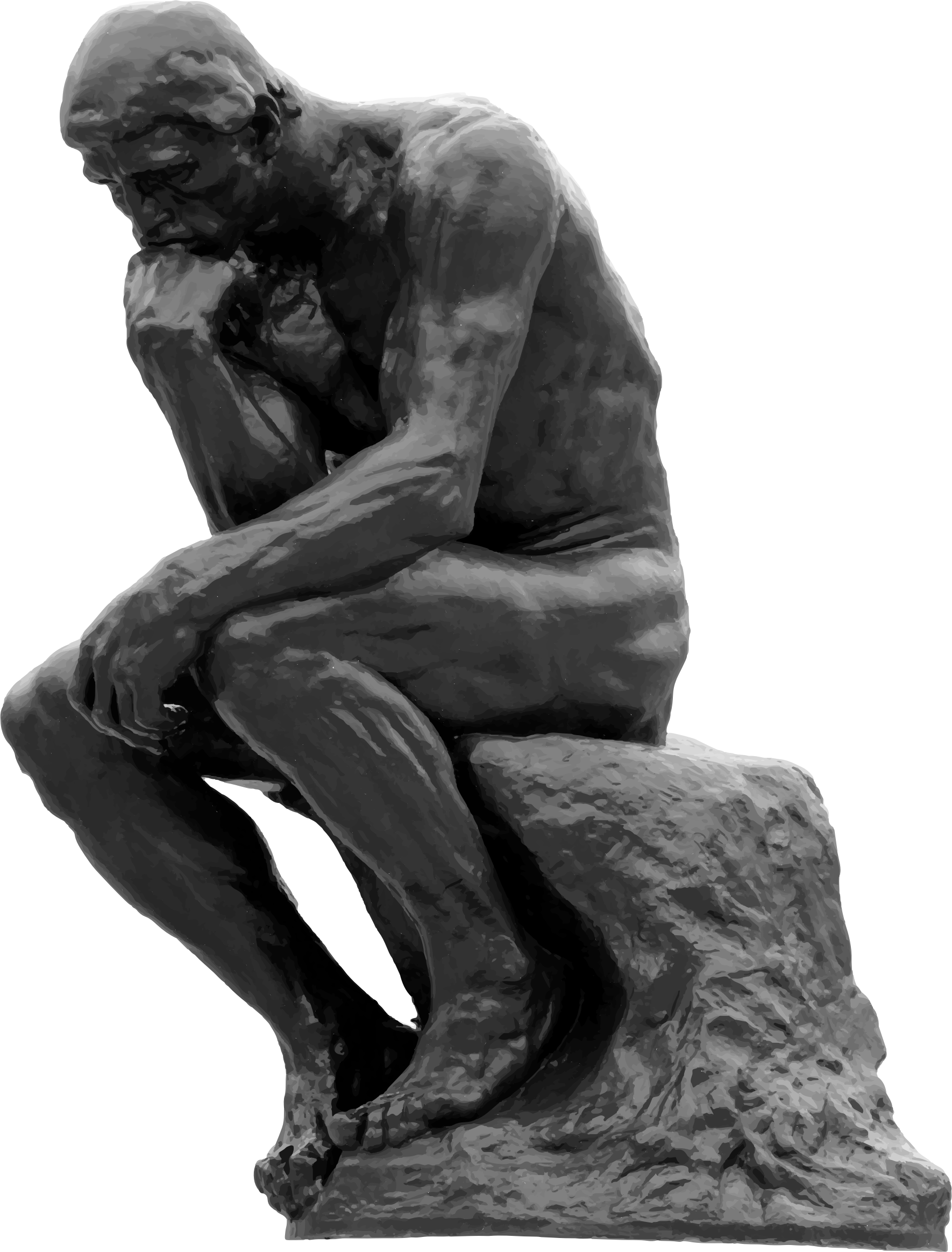 The Theory of the Mind.
Solutions.
Symbols.
Memory.
Inference.
Reflection.
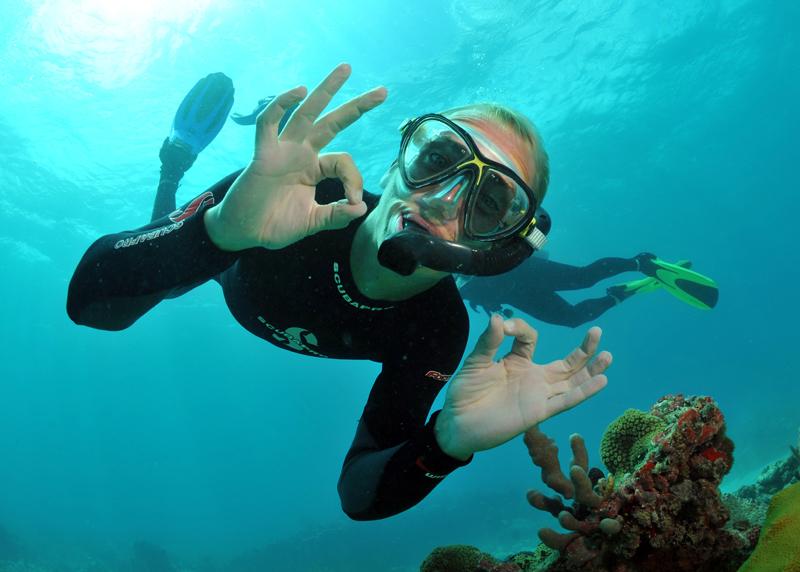 Conclusion
Diversity of experiences and social structures.
Survival goals vs. developmental goals.
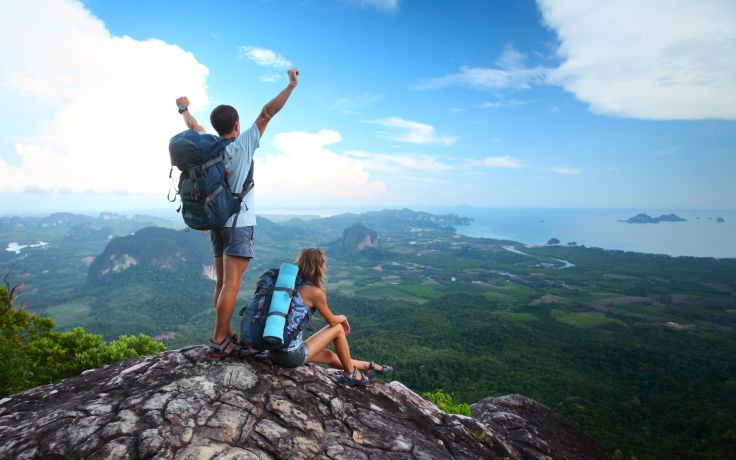 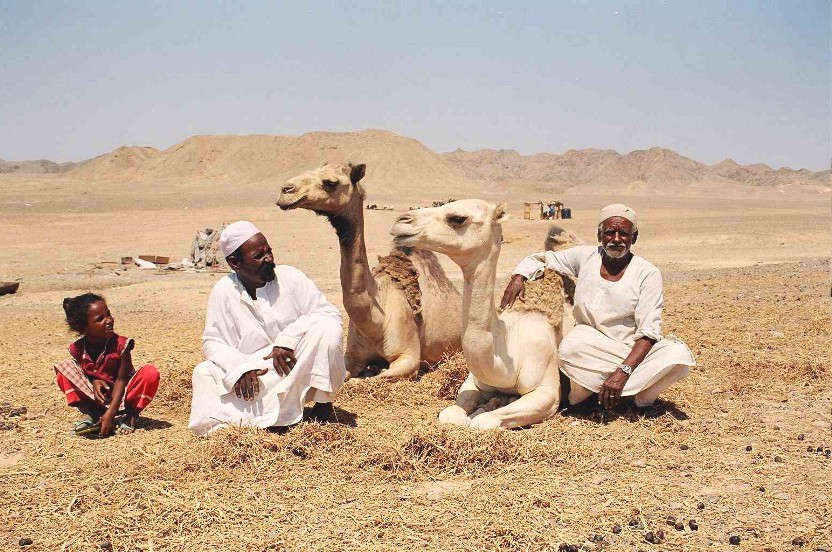